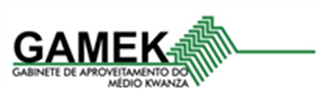 APROVEITAMENTO HIDROELÉCTRICO DE CACULO CABAÇA
CENTRAL HIDROELÉCTRICA E SISTEMA DE TRANSPORTE ASSOCIADO
Ministério da Energia e Águas: Conselho Consultivo – Saurimo 2018
AH CACULO CABAÇA
Agenda
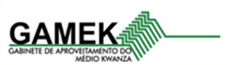 √
Enquadramento Geral e Localização 
Principais Estruturas – Vista Geral 
Acesso às Principais Estruturas do Empreendimento – Vista Geral
Consignação da Obra e Início da Construção
Estaleiro – Infraestruturas e Instalações de Apoio
Obras do Desvio do Rio
Obra Principal – Túnel de Acesso à Central Principal
Avanço Físico e Mão de Obra 
Sistema de Transporte Associado a Caculo Cabaça 
 Impactos e Benefícios
√
√
√
Aproveitamento Hidroeléctrico e Sistema de Transporte Associado a Caculo Cabaça
√
√
√
√
√
√
AH CACULO CABAÇA
Enquadramento Geral e Localização
COMBUSTÍVEIS FÓSSEIS E NUCLEAR
Reservas e Consumo | Sustentabilidade |
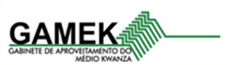 Enquadramento Geral
Finalidade de Produção de Energia 
Capacidade de Produção – 2.172 MW
Prazo de Construção – 80 meses
Custo do Projecto – USD 4,5 Mil Milhões
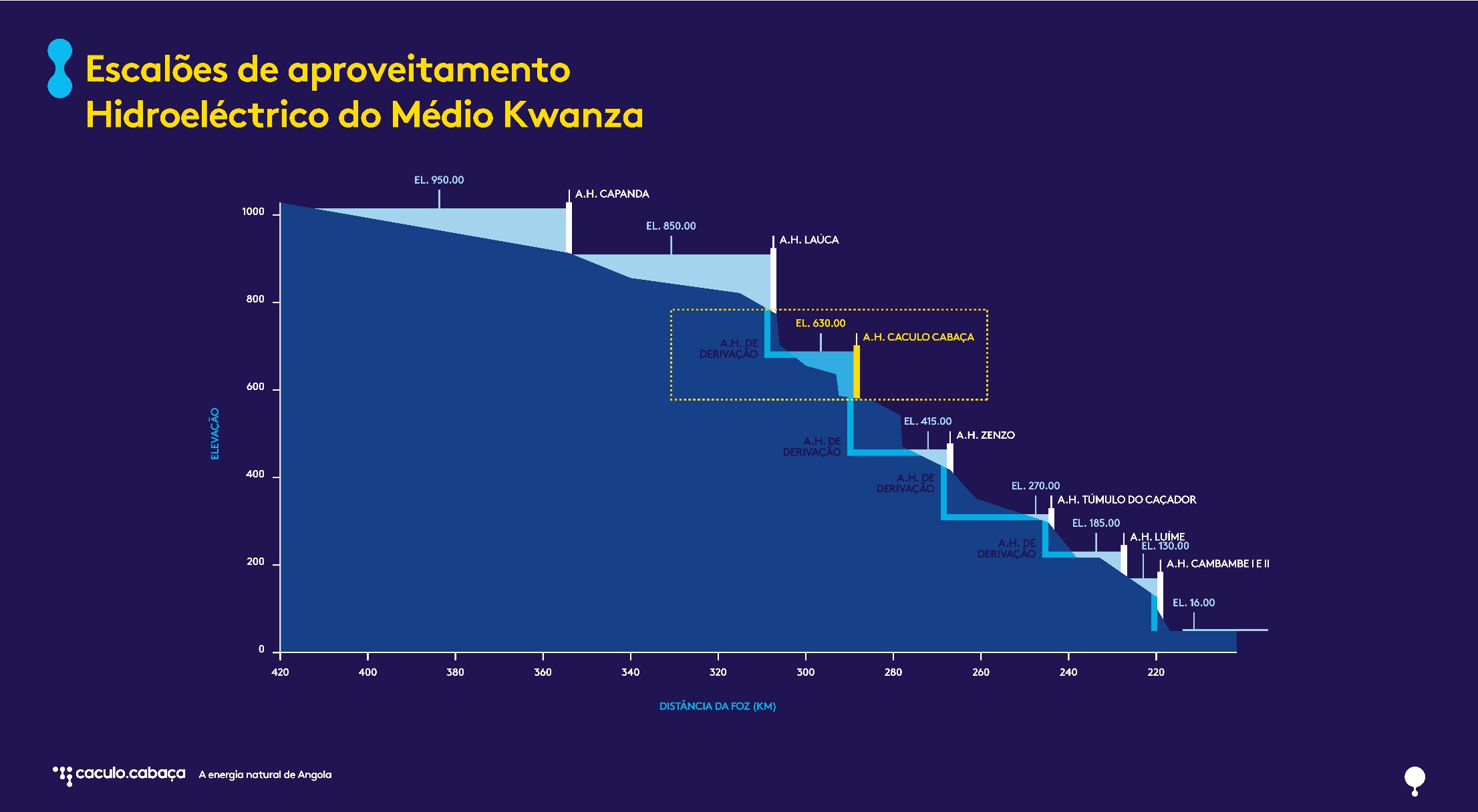 Localização Administrativa e Geográfica 
Províncias do Cuanza Norte e Cuanza Sul
Municípios de Cambambe e Libolo
Bacia Hidrográfica do Rio Kwanza
Terceiro Escalão da Cascata do Médio Kwanza
AH CACULO CABAÇA
Principais Estruturas – Vista Geral
RECURSOS HÍDRICOS: POTENCIAL HIDROELÉCTRICO
Planeamento e Gestão - Objectivos Estratégicos
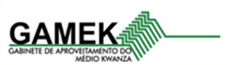 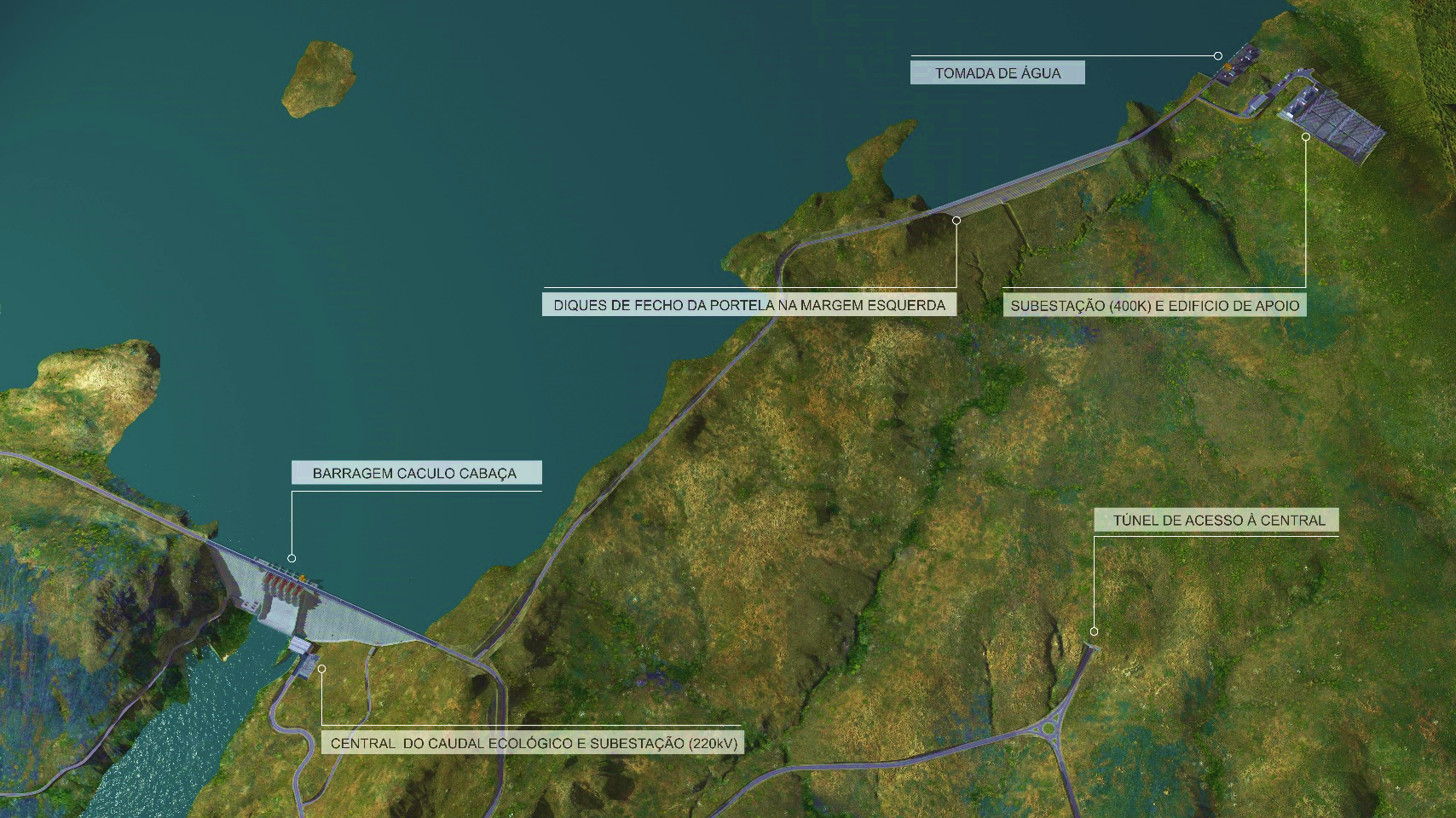 Barragem e Descarregador de Superfício
Descarregador de Fundo
Central de Caudal Ecológico (52 MW)
Túnel de Acesso à Central de Principal 
Subestação de 220 kV
Dique de Fecho 
Tomada de Água
Edifício de Apoio e Subestação de 400 kV
AH CACULO CABAÇA
Acessos às Principais Estruturas do Empreendimento – Vista Geral
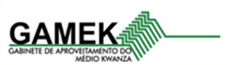 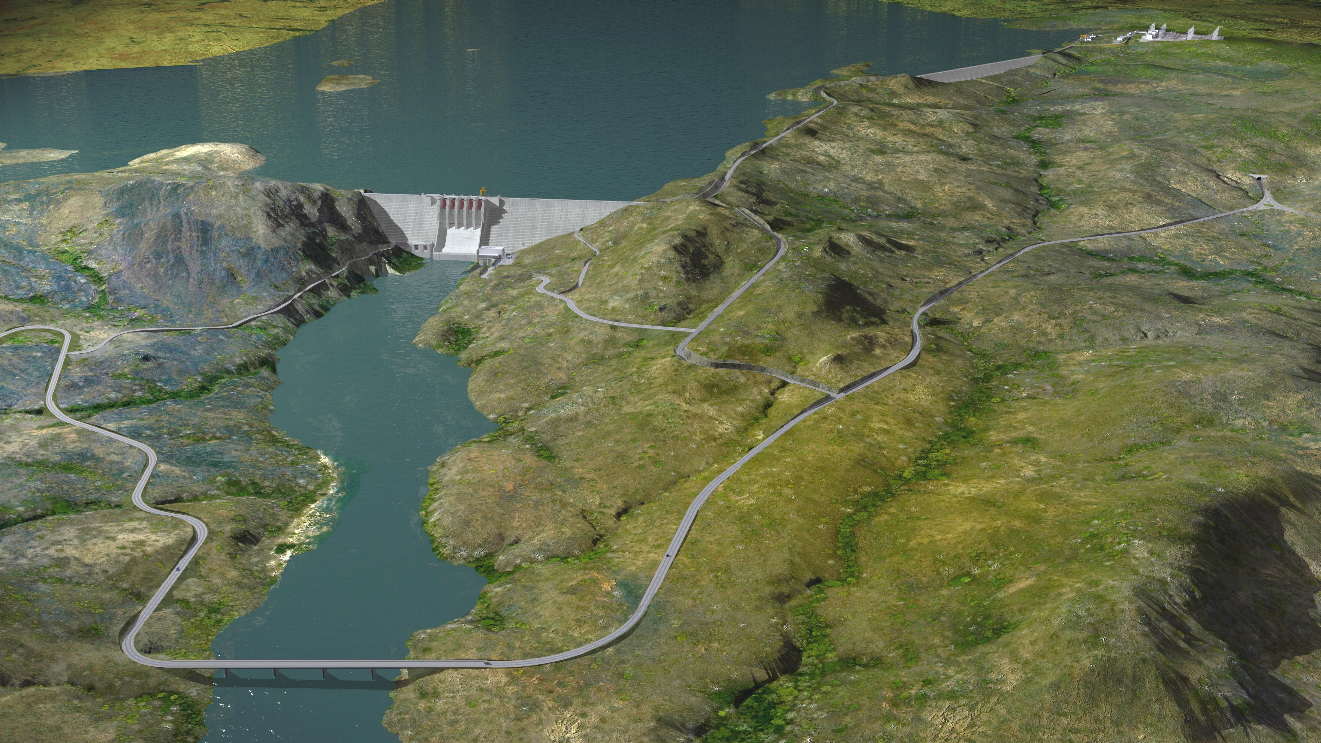 Os acessos definitivos perfazem 19 km de extensão 
O acesso à central principal:
Ponte sobre rio Kwanza, 230 m de comprimento e 20 m de altura máxima
Túnel de acesso à central 1.5 km de secção arco-rectangular, com 9.5 m de largura e 8.75 m de altura
AH CACULO CABAÇA
Consignação da Obra e Início da Construção
SISTEMA DE MONITORIZAÇÃO COMO FERRAMENTA DE DECISÃO
Inventariação e Gestão dos Recursos Hídricos
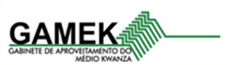 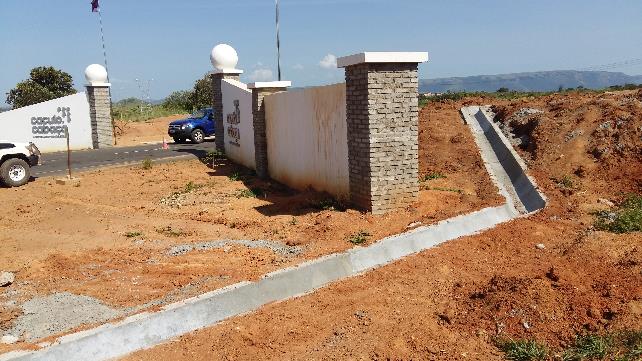 Consignação da Obra – 04 de Agosto de 2017
Início dos Trabalhos do Desvio do Rio
AH CACULO CABAÇA
Obra  do Desvio do Rio – Vista Geral
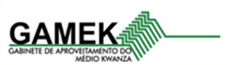 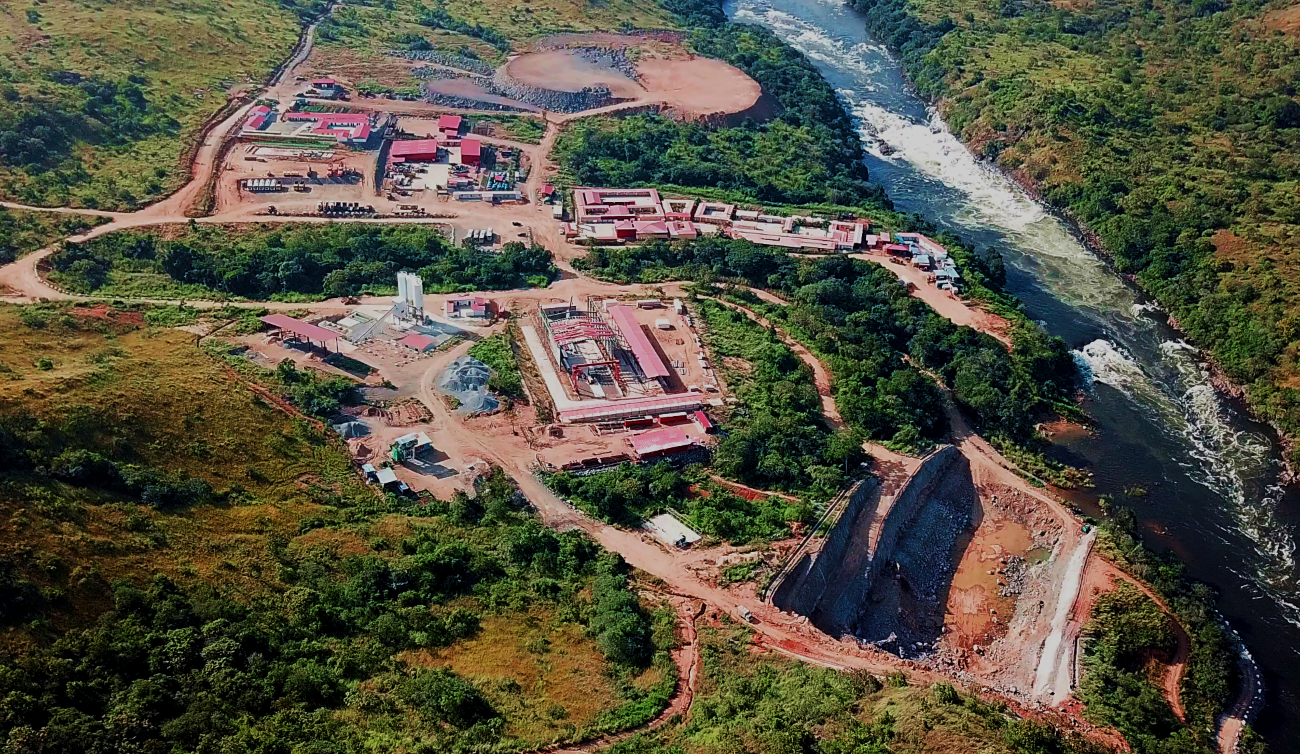 AH CACULO CABAÇA
Estaleiro – Instalações Sociais
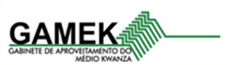 Estaleiro Social Provisório
Alojamentos – 600 pessoas
Refeitório A e B – 750 pessoas
Ambulatório Provisório
Campo  Desportivo Multiuso
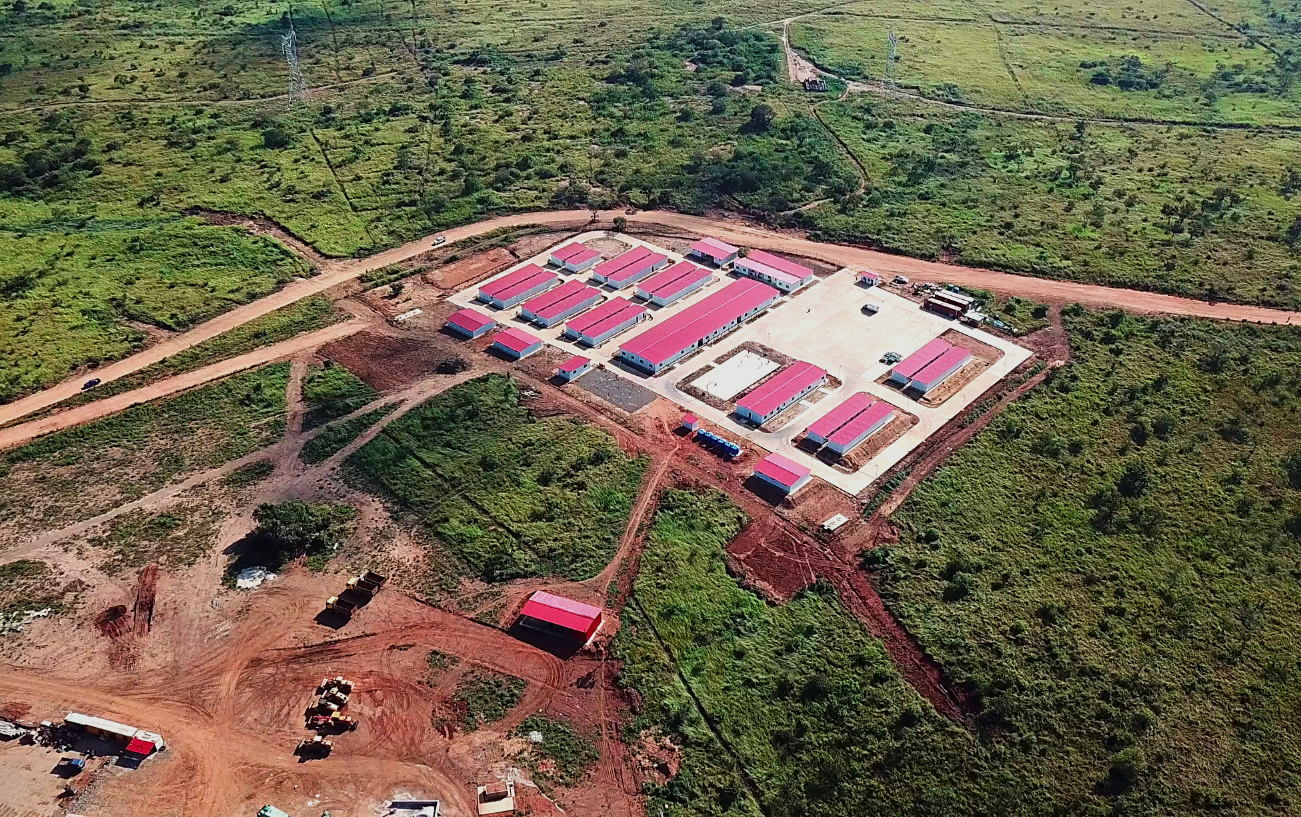 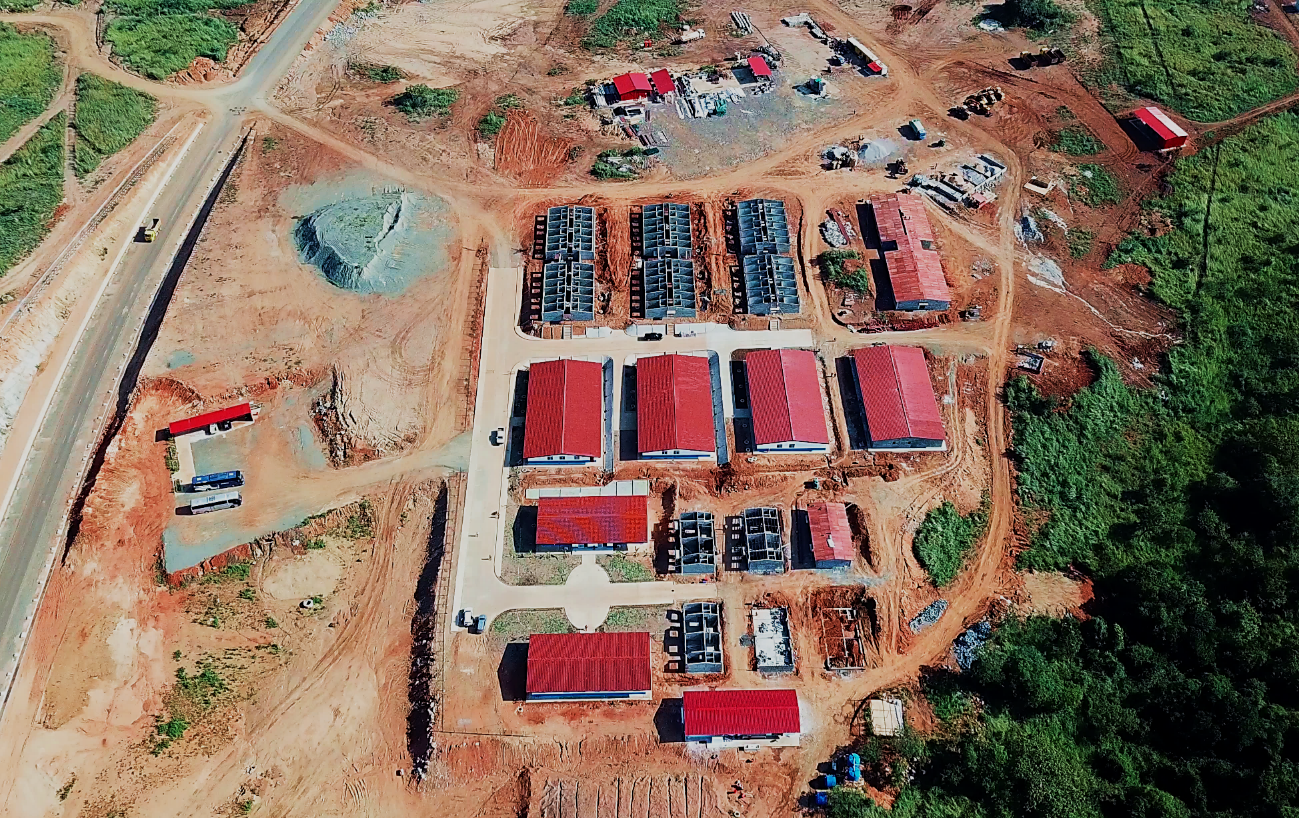 Estaleiro Social Desvio do Rio
Alojamentos
Sala de Reuniões – Temp.
Escritórios – Temp.
AH CACULO CABAÇA
Estaleiro – Instalações Industriais
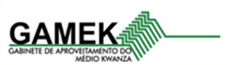 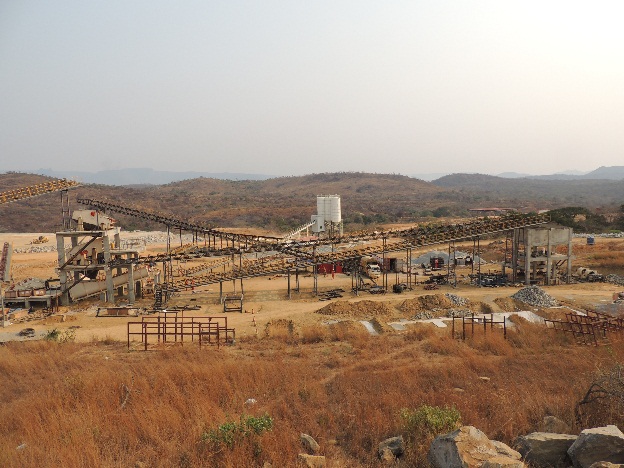 Central de Betão
Central de Britagem
Paiol – Explosivos e Acessório
Aterro Sanitário
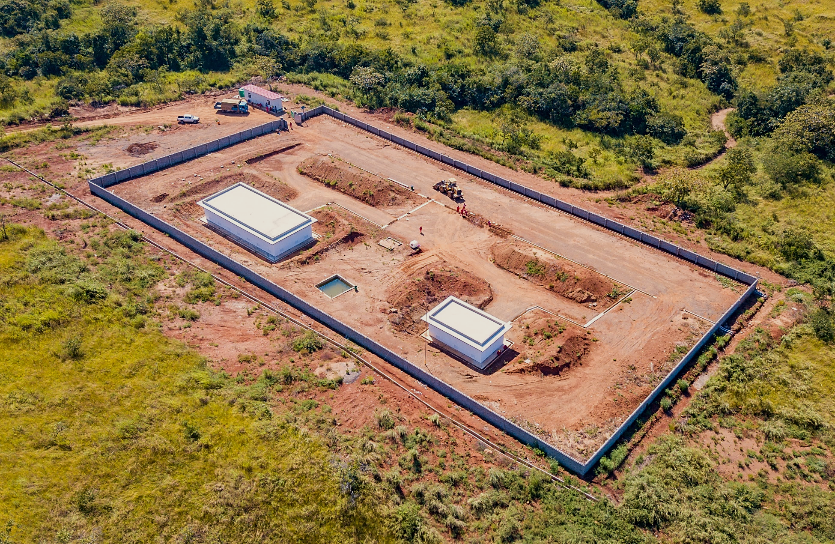 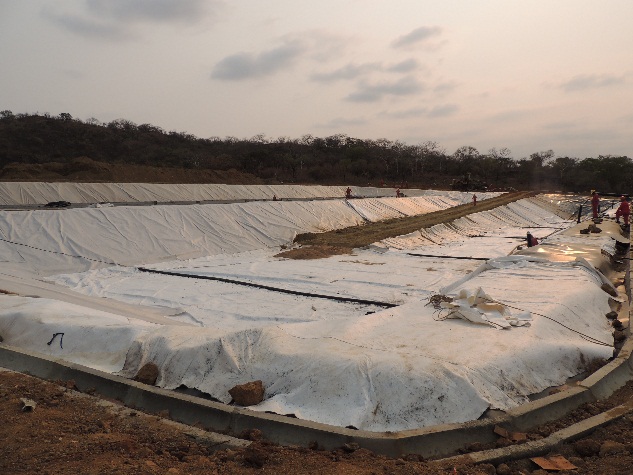 AH CACULO CABAÇA
Obras do Desvio do Rio
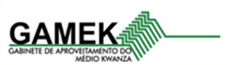 Situação em Obra 
Escavação e Tratamento – Entrada dos Túneis
Estabilização do Talude – Saída dos Túneis
Situação de Projecto
Túnel  de Desvio 1 – 357 m
Túnel de Desvio 2 – 415 m
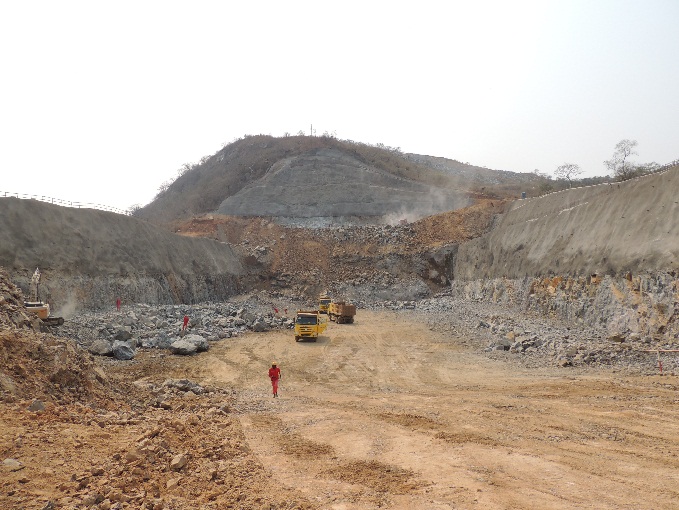 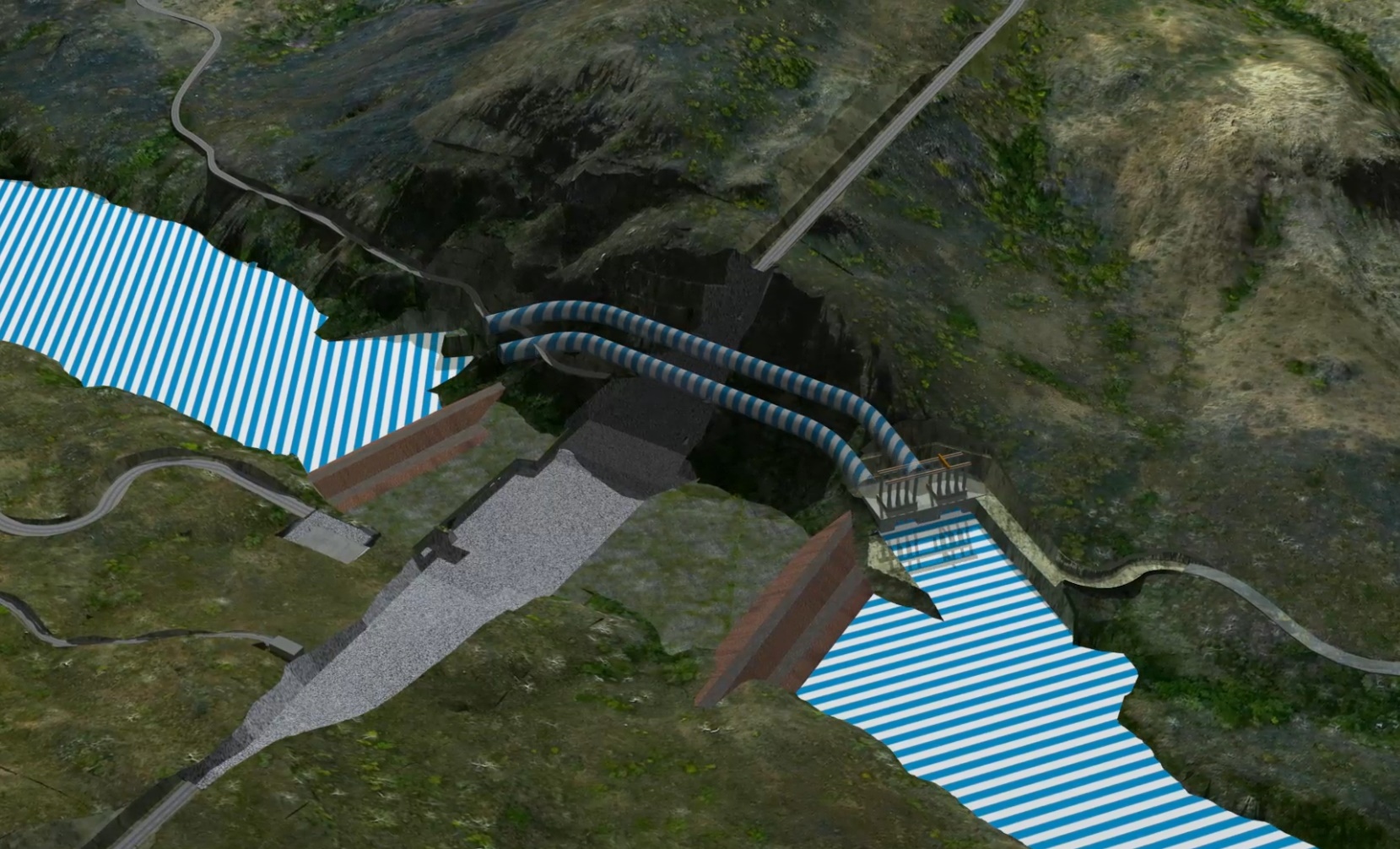 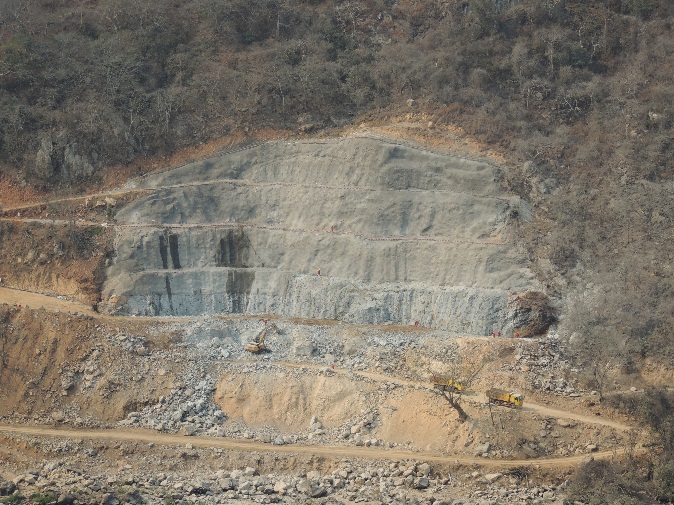 AH CACULO CABAÇA
Obra Principal – Túnel de Acesso à Central Principal
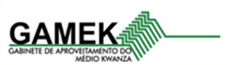 Escavação e Tratamento – Entrada do Túnel de Acesso à central princial
Execução de Drenos nos Taludes do Túnel de Acesso à central princial
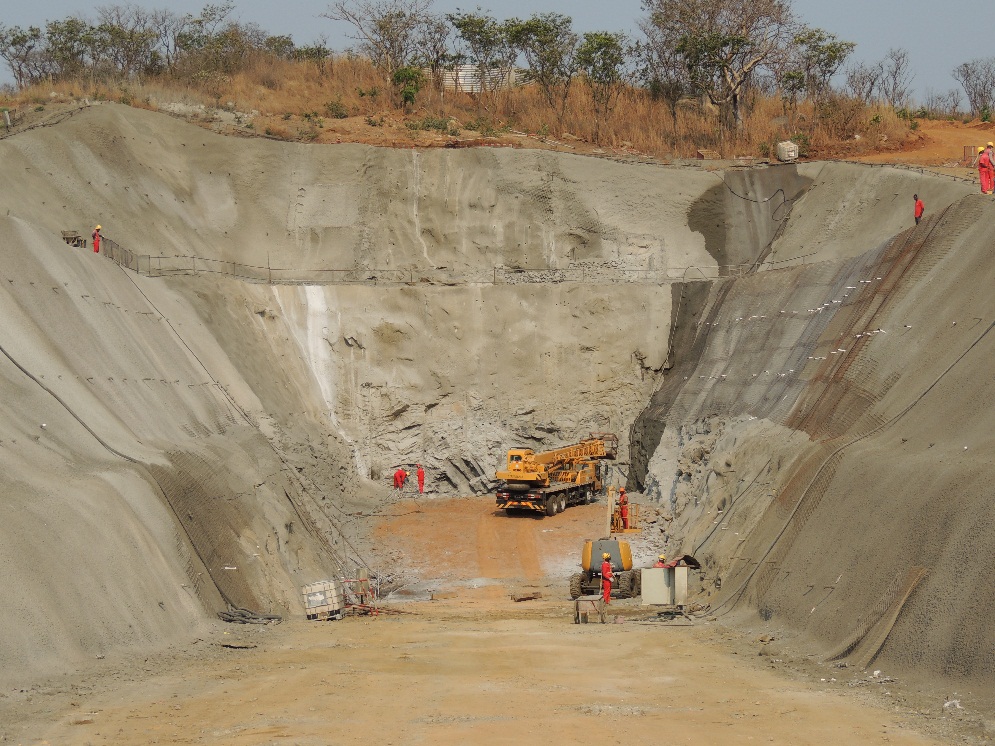 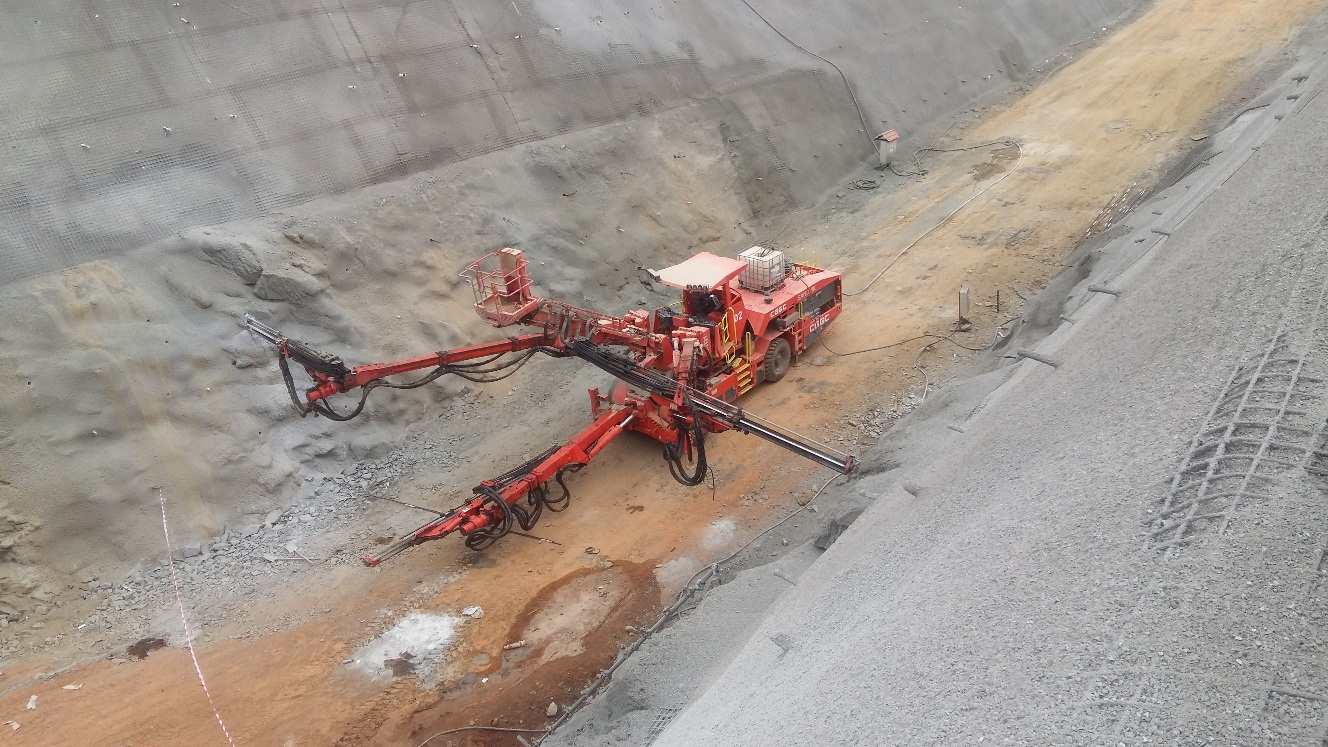 AH CACULO CABAÇA
Avanço Físico  e Mão de Obra
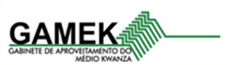 Execução Física da Obra:
Desvio Provisório Construção Civil – 29,69 % 
Empreitada Principal Construção Civil - 0,74 % 
Equipamento  Electromecânico – 0,00 % 
AVANÇO FÍSICO GLOBAL – 1,32 %
Mão de Obra:
Nacional – 418 (61,7%)
Expetriada – 260 (38,3%)
TOTAL – 678
AH CACULO CABAÇA
Sistema de Transporte Associado a Caculo Cabaça
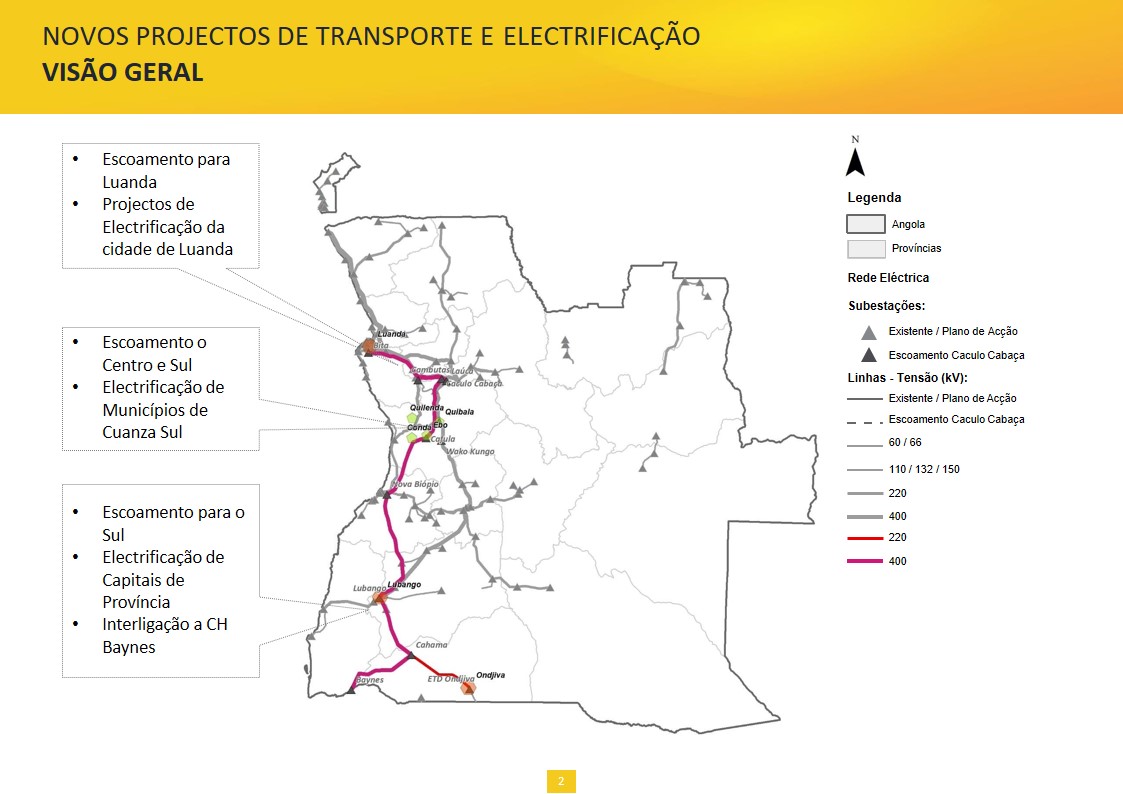 Concepção Geral do Sistema de Transporte
3 Eixos Principais:
Escoamento para Luanda
Escoamento para Centro-Sul
Escoamento para Sul
Electrificação de Localidades
Estudo de Viabilidade, Projecto Base e Caderno de Encargos – Estão em fase de Contratação
AH CACULO CABAÇA
Sistema de Transporte Associado a Caculo
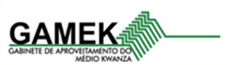 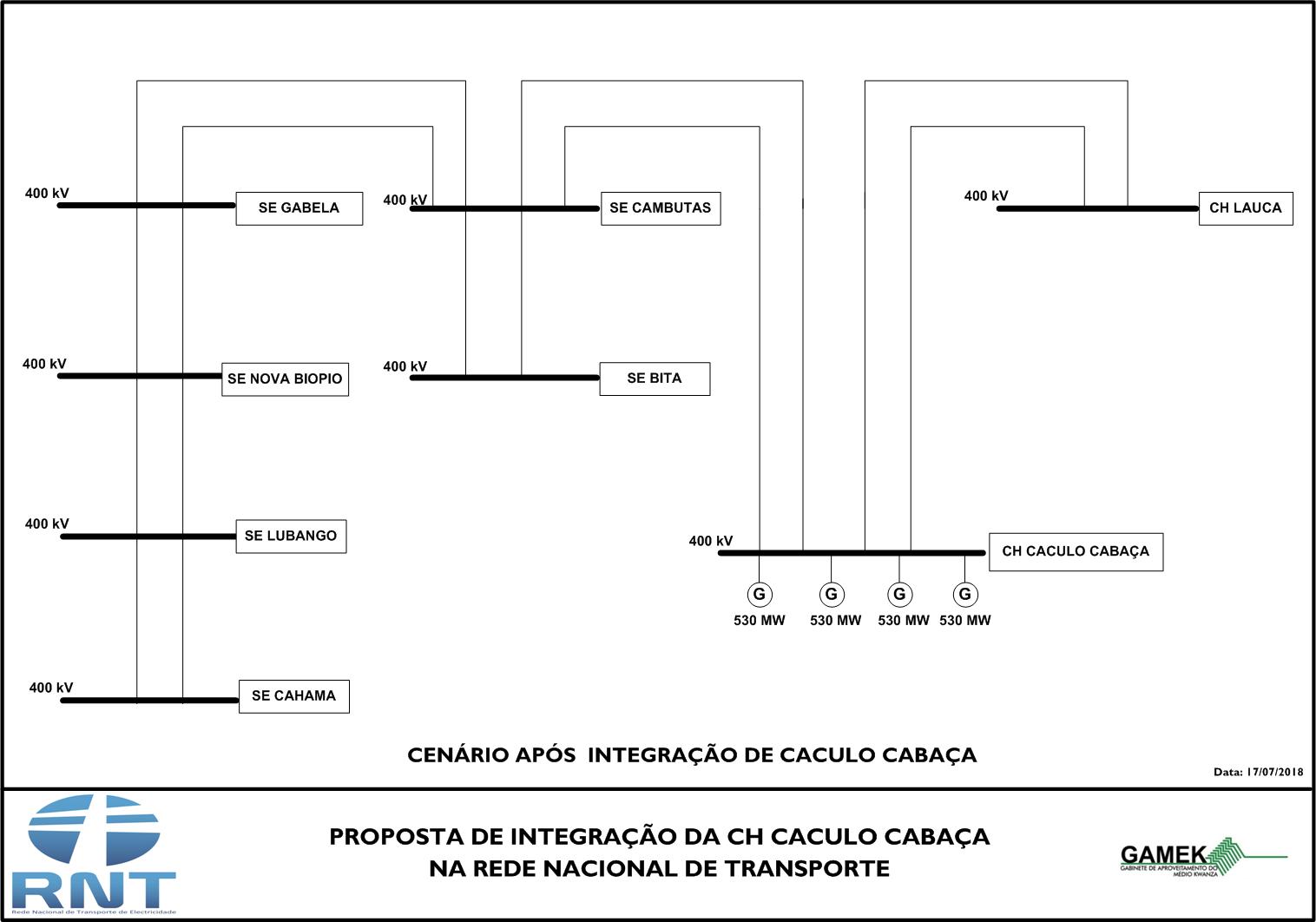 Cenário Após Integração de Caculo Cabaça – Diagrama de Rede de 400 kV:
LT Laúca – Cambuta
LT Laúca – Cambuta – Bita
LT Laúca – Bita 
LT Caculo Cabaça – Laúca
LT Caculo Cabaça – Cambuta
LT Caculo Cabaça – Cambuta –Bita
LT Caculo Cabaça–Cambuta–Gabela
LT Caculo Cabaça–Cambuta–Gabela– Nova Biópio
LT Caculo Cabaça–Cambuta–Gabela– Nova Biópio– Lubango
LT Caculo Cabaça–Cambuta–Gabela– Nova Biópio– Lubango-Cahama
Ampliação SE - Gabela, Nova Biópio, Lubango.
Nova SE - Construção da Cahama
AH CACULO CABAÇA
 Impactos e Benefícios
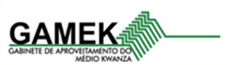 Criação de mais 8.000 postos de empregos directos 
Oportunidade para estímulo e fomento da actividade das micro, pequenas e médias empresas locais promovendo crescimento da renda das famílias 
Permitirá Angola reduzir de forma acelerada o défice na produção de electricidade e contribuir significativamente no alcance da meta de 9.000 MW até 2025. 
Contribuirá para a estratégia de Interligação do Sistema Eléctrico Nacional através da ligação do Subsistema Norte aos Subsistemas Centro  e Sul dando maior flexibilidade operacional, fiabilidade e estabilidade ao sistema. 
Expansão do acesso à electricidade por meio da electrificação das sedes provinciais e municipais
Construção de ponte robusta e definitiva sobre o rio Kwanza, que após a conclusão da obra ficará a serviço público ligando as províncias do Cuanza Norte e Cuanza Sul nesta região estratégica do médio Kwanza.
AH Caculo Cabaça
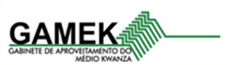 MUITO OBRIGADO PELA ATENÇÃO DISPENSADA
Ministério da Energia e Águas: Conselho Consultivo – Saurimo 2018